GENDER IDENTITY MANAGEMENT AND LEADERSHIPCHAPTER II DIVERSITY MANAGEMENT in MARITIME
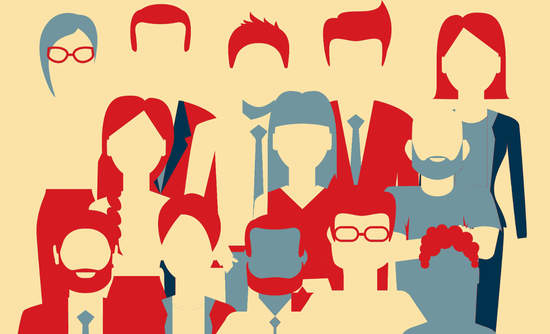 CHAPTER II  DIVERSITY MANAGEMENT in MARITIME 2.1	Importance of Diversity in Maritime	2.1.1	 Gender Diversity Experiences at Sea2.2 	Strategies to Promote Diversity in     	 	Workplaces
DIVERSITY MANAGEMENT in MARITIME 2.3 	Coping With Diversity Mismanagement		2.3.1	Vision and Leadership	2.3.2	Appreciation of Personal Differences	2.3.3	Building Self-Confidence	2.3.4	Stress Management Skills	2.3.5 	Effective Communication Skills
DIVERSITY MANAGEMENT in MARITIME
CHAPTER OBJECTIVES

Emphasize the importance of diversity in maritime.
Teach how problems caused by diversity can be overcome.
Accentuate diversity mismanagement techniques.
DIVERSITY MANAGEMENT in MARITIME
CHAPTER LEARNING OUTCOMES

Students passing the course successfully will acquire knowledge and skills to be able to;
Understand importance, advantages and disadvantages of diversity in maritime,

Be aware of problems caused by diversity in  maritime and appreciate and use skills in coping with diversity mismanagement.
Diversity Management in Maritime
Managing diversity is more than simply acknowledging differences among people, it involves recognizing the value of differences, combating discrimination and promoting inclusiveness.
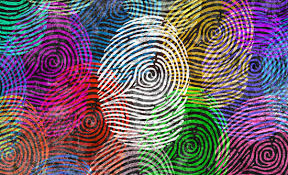 [Speaker Notes: Diversity management is far more important at workplaces where there is a striking dominance of a certain gender, race, class, ethnicity, cultural background or the like. Managers in such places must be more efficient in diversity management.  Because managing diversity is more than simply acknowledging differences among people, it involves recognizing the value of differences, combating discrimination and promoting inclusiveness.]
2.1 Importance of Diversity Management in Maritime 

A gender-dominated workplace
Shipping and seafaring are increasingly diverse in terms of race, class and nationality. 
this intricate and globalised industry
[Speaker Notes: Shipping is a gender-dominated workplace since it has historically been a male-dominated industry and that tradition runs long and deep. However an effort should be made to help the industry move on from that tradition and to help women achieve a representation within it that is more in keeping with twenty-first century expectations.​ (1) Actually, shipping and seafaring have always become increasingly diverse in terms of race, class and nationality. Sailors work for a mix of individual owners and companies that reflect this intricate and globalised industry that the world economy depends on. However, the diversity of the motley crew of global seafarers has yet to take on a visible mixture of men and women – as many seafaring occupations remaining the preserve of men.]
Varied Viewpoints
Strong Communication
Foster a Positive Work Environment
Taking Care of Employees
Gaining a Great Reputation
[Speaker Notes: One of the benefits is "Varied Viewpoints". Having a rich and varied mixture of skills, talents and strenghts makes for all kinds of otherwise unexplored mental territor, and men and women bring different things to the table. Another benefit is " Strong Communication". One of the biggest differences between men and women is revealed through the ways in which they communicate. Strong communication skills among employees are essential to maintaining success. Both genders need to be able to clearly express their needs, ideas and concerns in a safe and open environment. This is where differences in communication come into play. Men are typically better at communicating issues and tackling confrontation, whereas women are more culturally influenced to work as peacemakers and try to solve an issue internally first. Both means of communication and conflict resolution are essential, one would not work without the other.
Next benefit is "Foster a Positive Work Environment". No matter where you work at, a work environment where employees feel valued and respected by each other is going to make for an all-around better workplace for everyone. With a diverse group of men and women from different backgrounds, your employees will notice strenghts and talents in their co-workers that they don't encompass themselves, and it is very likely that this appreciation will stimulate an environment where everyone respects one another. The other benefit is "Taking Care of Employees". Workers produce better quality work when they are taken care of and feel comfortable, trusted and safe. To get the highest quality of work, provide an environment where people are judged based on the work they do, not their background, race or gender. The last benefit is "Gaining a Great Reputation".  Along with team members feeling appreciated by and respectful toward their co-workers, increased gender equality and diversity within the workplace really skyrockets your company's reputation to the outside world. Unfair and discriminatory work environments make it hard for employers to create the highest-functioning, most productive workplace.]
2.1.1  Gender Diversity Experiences at Sea
Major findings from a training ship
Female cadets: more fragile BUT more persistent, ambitious, persistent in work tasks
the awareness settled quickly for all participants
both genders with high scores in the applied psychological survey on the scales of Nervousness, Aggressiveness, Sociability, Trend to Dominance, Extraversion and Masculinity,
[Speaker Notes: The specific data for this study is gained from  the voyages overtaken during 2003-2010.  For each voyage, the average number for the crew member is 220, out of which, 1/5 females, counting cadets from the Naval Academy (approx. 50, 2nd year of study) and from the Navy Petty Officers School (approx. 40, 2nd year of study). Beside the cadets, female commissioned and non-commissioned officers, teachers or other personnel categories, are deployed onboard as well. A psychologist has been deployed either onboard for special monitoring tasks, or assigned for specific evaluations before and after the training voyages. 2003 voyage (i.e. 30th of July to 8th of August 2003), was the first voyage with mixed personnel on cadets’ level. From that moment on, the gender issue has been considered commonly on training activities. 
Each voyage of "Mircea cel Batran” included more than 5 nations onboard. Students from different nations (i.e. Turkey, Bulgaria, Poland, China, Latvia, Greece, Germany, Ukraine) joined the training voyages, which brought together not only both genders, males and females, but also different cultures and perceptions related to the diversity management, constituting a proper challenging environment for psychological studies.]
emotional engagement 
motivational and emotional climate
specific censured verbal and non-verbal behavior from men’s side
affective and cooperative type of relations within the common tasks
[Speaker Notes: The interpersonal attraction was mainly based on the difference in the social status of the students of the Naval Academy and the students at the Petty Officer School, the major point of focusing the girls' attention officer students against to non-commissioned cadets, being in fact the virtual power perceived as potential perspective of the females against their male ideal.

Also, individual characteristics played an important role in facilitating interpersonal attraction, as widely reflected in the literature (7).]
2.2. Gender Diversity Problem Maritime Women Face
Not being able to rise to the top positions
Not getting the same salary as the men in  the same positions
Having to work more than the men to be promoted
Being employed in restricted areas or in the areas they are not educated for;
Being given less on-the-job training opportunities
[Speaker Notes: Once employed, women seafarers may also face lower pay even though they are doing work equivalent to that of male colleagues. Women may also be denied the facilities or equipment available to male workers, which is a form of discrimination. Although these are issues for many workers, they can be a particular problem if you are employed at sea, where you are away from family and friends and other sources of support (23).  
Some of the challenges female maritime personnel face are listed below:
1. Not being able to rise to the top positions;
2. Not getting the same salary as the men in the same positions;
3. Having to work more than the men to be promoted;]
Not having a strong network and solidarity, as the men have
Insufficient mentorship opportunities to integrate women into the field
Not being able to perform organizational citizenship
Suffering from work overloads and time management problems
[Speaker Notes: 8. Insufficient mentorship opportunities to integrate women into the field;
9. Not being able to perform organizational citizenship behaviours as much as men can, due to the fact that they are primary caregivers in the family; and
10. Suffering from work overloads and time management problems (27).
These challenges are worldwide and even companies employing women reported the need of gender-related policies protecting women seafarers onboard ship (24).
All the units of maritime industry, whether they are ashore or afloat, require an efficient diversity management. Diversity in maritime can be caused by cultural, national, religious, or educational differences, but the most important reason, which also constitutes the main argument of this part,  is gender difference.]
2.2.1 Coping with Hardships of Discrimination in 	Maritime
That is why there is a need to bridge this gender gap, and this can only happen if we bring more awareness of this profession to the general public and, at the same time, sensitize the male seafarers towards acceptance of women on board the ship as equals, giving due respect to their viewpoints and working well together as colleagues.
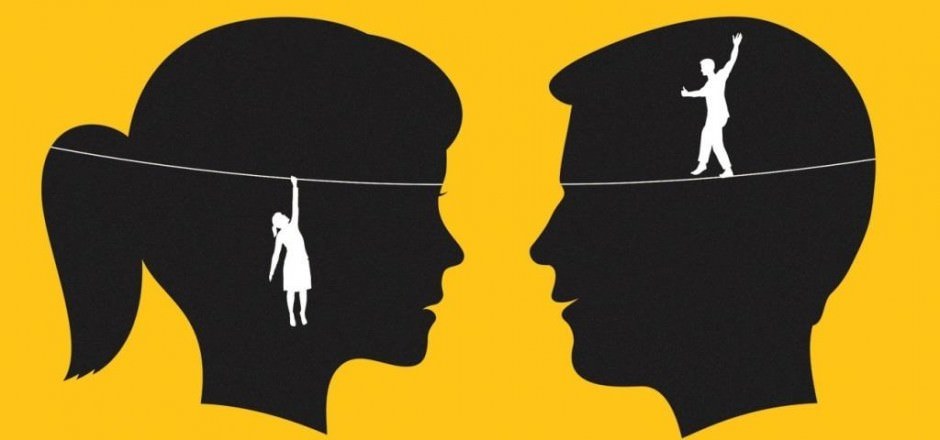 [Speaker Notes: That is why there is a need to bridge this gender gap, and this can only happen if we bring more awareness of this profession to the general public and at the same time sensitize the male seafarers towards acceptance of women on board the ship as equals, giving due respect to their viewpoints and working well together as colleagues (28).
To overcome the problems caused by gender diversity a good leadership is necessary. All these problems can be avoided if the people in managerial positions can manage diversity effectively.  They need to create an atmosphere of respect for everbody no matter what their gender is.
The gender of the students in maritime academies affect their thoughts on gender diversity and bias. On the other hand, cultural bias are also effective in the formation of bias towards the role of the women in maritime.]
What can be done?
an effective diversity management in the organization
giving diversity training to all parties concerned
adapting mentoring and e- mentoring for the women 
engaging managers in recruitment programs 
self-managed teams and cross-training
transparency should be provided
[Speaker Notes: The first thing to be done should be to convince the staff in managerial positions that there needs to be an effective diversity management in the organization, if the demand for a change didn't come from that position, of course. Then individual, group and organization level strategies can be adapted. 
The next thing to be done should be giving diversity training to all parties concerned. It is important that the male staff should also take this training because adaptation to changing conditions is something that related to them, too.
Another step should be adapting mentoring and e- mentoring for the women in maritime. They need role models and they need to counsel somebody more experienced and wiser than themselves. Finding a mentor may not be possible for all the women concerned, so it must be the job of the organization to get the mentors and mentees together. 
Another thing which is important in maritime is e-mentoring since it is not always possible for the mentees to get in touch with their mentors so easily as their counterparts working on shore. E-mentoring is the only solution for them to get in touch with their mentors whenever they need.
Another strategy might be engaging managers in recruitment programs so that they get in touch with the women more and appreciate their skills and competence better. This may then give way to lessen the bias against women help women get higher and better positions, which they deserve. 
Some steps can also be taken at group level such as self managed teams and cross-training. These may help women officers increase contact with the other employees in the sector and leave a positive impact on them since they require rotating women officers in different departments.  Self-managed teams are also important. Because these teams allow people in different roles and functions to work together on projects as equals. Working side-by-side breaks down streotypes which leads to a more equitable hiring and promotion.
The last step to be taken should be taking measures at the organizational level. At this level, transparency should be provided. That means all the decisions concerning important issues, such as salary or promotion should be transparent so that unfairness on these points can be prevented. When people know they might have to explain their decisions, they are less likely to act on bias. Also, diversity task forces which are made up of department heads and women working in the organization can be formed. They try to find solutions to prevent any problems they encounter together. Because they work together with the women who are minority in the organization they will be extra careful in their decisions concerning the women they work together with.]
Rights of women seafarers 
equality in job and education
entitled to minimum wages and working conditions: $465.
working hours: 14 hours in a 24 hour period
entitled to be paid for overtime 
no lady mariner can be denied 
in case of maternity, same rights as in any other profession with no deductions in salary
have the right to form or join any trade unions 
the time for repatriation
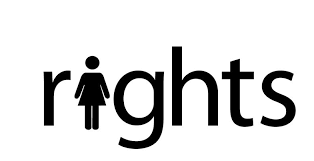 [Speaker Notes: During the conference on STCW, which was held in Manila, 2010, Resolution 14, Promotion of the participation of women in the maritime industry is approved. This resolution invites the governments to give special consideration to securing equal access by men and women in all sectors of the maritime industry, and to highlight the role of women in the seafaring profession and to promote their greater participation in maritime training at all levels in the maritime industry. Also it further invites governments and the industry to endeavour considering ways to identify and overcome, at international level, the existing constraints, such as the lack of facilities for women on board training vessels, so that woman can participate fully and without hindrance in seafaring activities in order to facilitate effectively the achievement of Millennium Development Goals (MDG) 3 (Promote gender equality and empower women); to support the provision of on-the-job-training opportunities so that women may acquire the appropriate level of practical experience required to enhance professional maritime skills. (25) In parallel with these decisions ITF stated that:
The first and most basic right according to International Labour Organization states that all women seafarers hold right to equality in job and education
All female seafarers, like their male counterparts, are entitled to minimum wages and working conditions, which has been set at $465.
Women seafarers shall be allowed same working hours as their male counterparts, with maximum limit being 14 hours in a 24 hour period.
Women seafarers will be entitled to be paid for overtime above the stipulated hours of work as set by the International Marine Organization (IMO) for all seafarers.
IMO states that no lady mariner can be denied any maritime post on a vessel in lieu of her gender.
Women have right to be guaranteed against any form of discrimination between men and women for any maritime job, in terms of equipment, working conditions or facilities.
In case of maternity, women seafarers are entitled to same rights as in any other profession.
For Flag of convenience vessels, the rights for maternity leaves for a lady mariner are as mentioned by the flag state. In certain cases, there may be no specified rights for such a situation at all. However, ITF secures their position with minimum rights that those women would still be entitled to.
Women seafarers have the right to form or join any trade unions to represent themselves.
ITF’s agreements with seafaring vessels ensure that in case of pregnancy, women seafarers will be allowed to repatriate with no deductions in salary.
The time for repatriation is influenced by the state of legislation and the conditions on board. Depending on the country under whose legislation the vessel is sailing or the availability of a medical practitioner on the vessel, the time of repatriation can vary.
ITF states that a pregnant lady mariner cannot be exposed to hazardous conditions while aboard.
Under rights of women seafarers, ITF guarantees re-employment of the seafarer after the maternity leave.
A lady mariner shall be given two months of salary as part of the maternity payment.
ITF has developed a policy for women seafarers against bullying and harassment aboard. This policy applies to both men and women and indicates that no form of bullying or harassment would be tolerated against seafarers.]
2.3 Coping With Diversity Mismanagement
The discrimination is defined as “unjust or prejudicial treatment of different categories of people, especially on the grounds of race, age, or sex”.
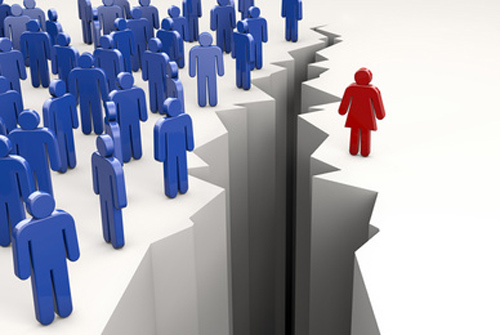 [Speaker Notes: The discrimination is defined as “unjust or prejudicial treatment of different categories of people, especially on the grounds of race, age, or sex”. Most people could have not been affected from discrimination because of his/her race, ethnicity or colour, but there is no one who has a wife, a mother, a sister or daughter, and has not been involved in woman discrimination. The discrimination of women in the world is still a very huge problem; so strong efforts are spent to secure the woman rights throughout the world.]
little encouragement to face the very male dominated and competitive career path due to a lack of female role models.
combating perceptions that such jobs are meant only for men and require a skill set more associated with them.
[Speaker Notes: Although gender discrimination still exists in many professions, the situation in the maritime community is more pressing than the other sectors. Shipping has historically been a male dominated industry and that tradition runs long. One of the reasons as to why women have never taken this career option very seriously is this fact. There is little encouragement to face the very male dominated and competitive career path due to a lack of female role models. Besides one of the biggest challenges for women in this field is combating perceptions that such jobs are meant only for men and require a skill set more associated with them. Many women fear to enter the men’s world as they believe that they might face physical harassment and violence or severe verbal abuse as well as low levels of support from co-workers. Therefore one of the priorities of the international maritime community is to find a way to make women feel that their gender does not govern how they perform in a working environment and thus make it easier for women to pursue and achieve their dreams. In order to realize this and equip women with necessary qualifications to strive in men's world, women should be given a certain kind of training before they start working in a male dominated work place. Main topics to be covered in such a training may be the following:]
2.3.1 Vision and Leadership
women use five leadership behaviors 
         "People development”
         “Expectation and rewards”
         “Role model”
         “Inspiration”
         “Participative decision making”.
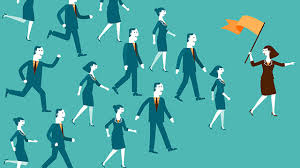 [Speaker Notes: female leaders positively influence corporate performance. McKinsey' 2007 study, "Women Matter" established a correlation between how well a company performs and the proportion of women it has in its managerial team. One reason of this lies in the way they exercise leadership. Some leadership behaviours are observed more frequently among women than among men and these behaviours have a positive impact on a company's organizational performance. A study found that women use five leadership behaviors more frequently than men. These behaviours are the following:  "People development”, “Expectation and rewards”, “Role model”, “Inspiration”, and “Participative decision making. Men, however, adopt two behaviors “Control and corrective action” and “Individualistic decision making” more often than women. The study found that three of them have become critical in order to meet future global challenges. They are “Inspiration”, “Participative decision making” and “Expectations and rewards”.]
Coaching and mentoring programs 
Networking
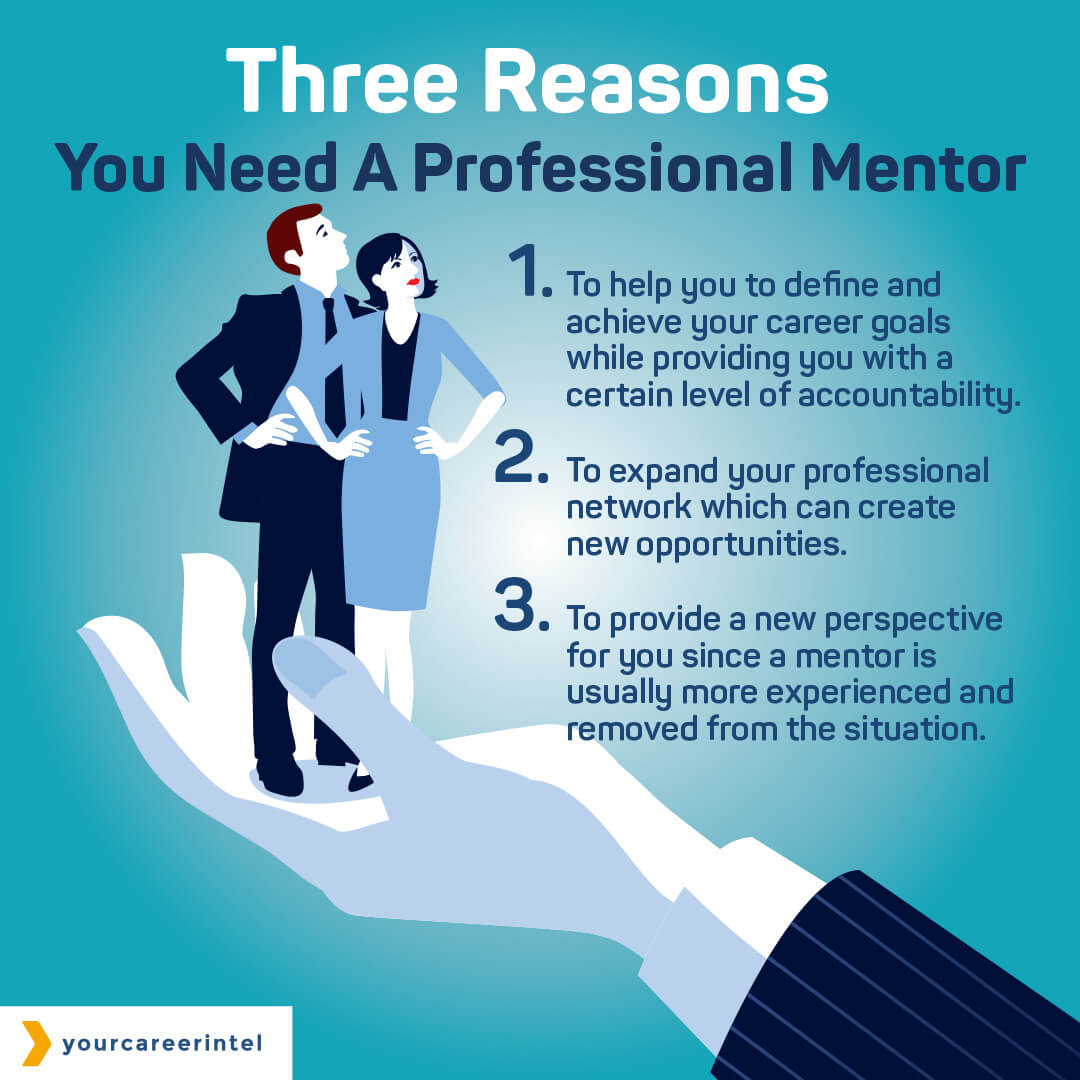 [Speaker Notes: To make their firms ready for the future and meet the demanding conditions of the global markets, it is vital for the firms to equip the women with more leadership qualifications and to have more women leaders. There are some programs to help women achieve this goal. Some of them are given below.                 Coaching and mentoring programs can be highly effective in raising women’s awareness of self-imposed limitations and enable them to manage their careers in a male-centric environment. Women also need to be made more aware of the crucial importance of networking. Setting up women’s networks within a company raises women’s awareness of this fact. Moreover, it creates opportunities for broader professional exposure, while raising the profile of female leaders in the organization, which is essential in helping young women identify role models. By motivating women and facilitating their development, these initiatives are often remarkably successful in retaining, and even expanding, the female talent pool within companies. These initiatives may seem obvious. Yet many companies confess that they struggle to implement such programs fully and consistently and to follow it up with the support of the top management. (1)]
There is not only one best leadership style.
  Participative leadership seems to be more suitable      for women working in male-dominated jobs.
involvement in decision-making
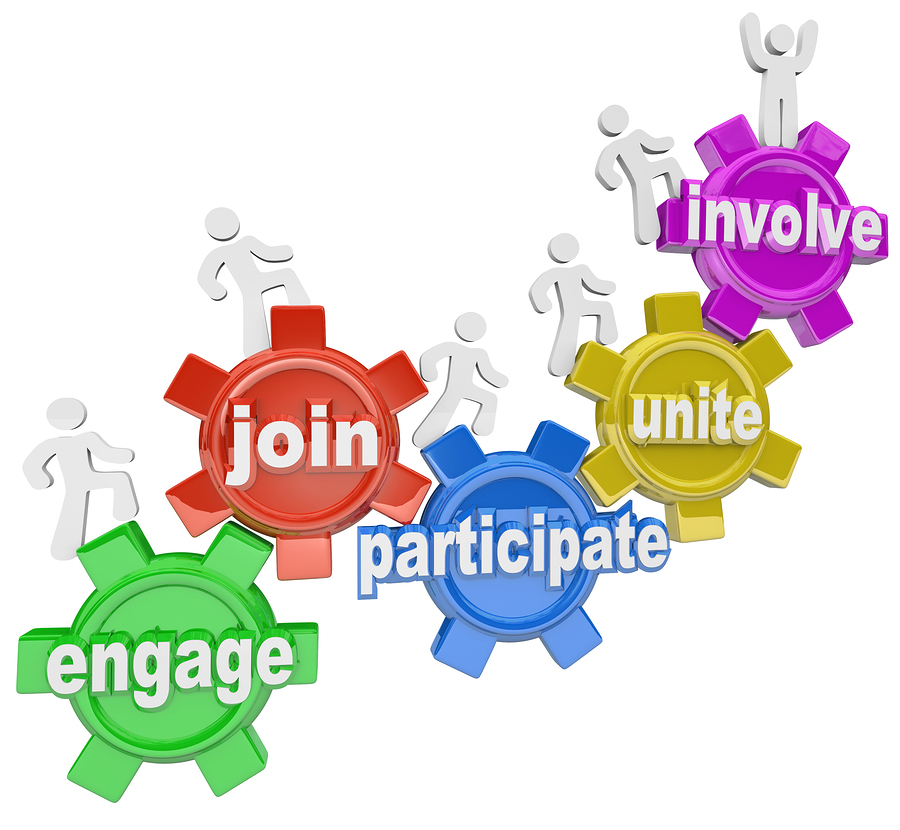 [Speaker Notes: All the change in the structure of the companies and in the quality of the work requires a change in the leadership style. It is agreed that there is not only one best leadership style that can be applied in all situations. Taking all the leadership styles into consideration, participative leadership seems to be more suitable for women working in male-dominated jobs, one of which is maritime, to eliminate second generation gender bias, crack and break the glass ceiling and rise to top positions.                    In participative leadership, the leader, rather than taking autocratic decisions, seeks to involve other people in the process, possibly including subordinates, peers, superiors and other stakeholders. 
There are many potential benefits of participative leadership, some of which are the following:
Involvement in decision-making improves the understanding of the issues involved by those who must carry out the decisions.
People are more committed to actions where they have involved in the relevant decision-making.
People are less competitive and more collaborative when they are working on joint goals.
When people make decisions together, the social commitment to one another is greater and thus increases their commitment to the decision.
Several people deciding together make better decisions than one person does alone. (5)
Participative leadership, practised fully, will help the women improve organizational citizenship behaviours, provide them with decision-making experience and prepare them for prospective leading positions.]
mentoring and participative leadership considered helpful to promote the position of women in male-dominated jobs. 
 a combination of these two solutions:
*** Employing participative leadership in the mentoring groups established in the organization.
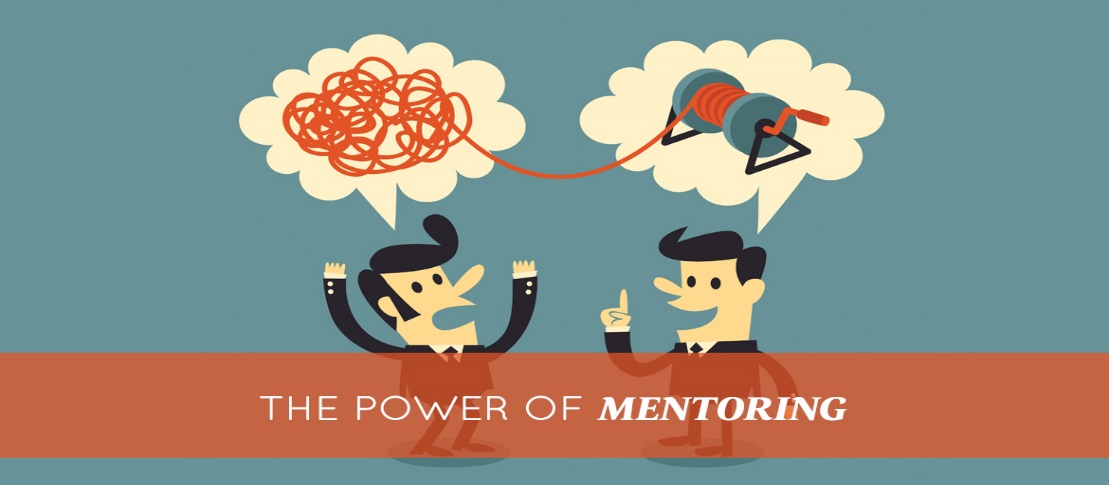 [Speaker Notes: As is seen, both mentoring and participative leadership have been considered helpful to promote the position of women in male-dominated jobs. Taking this into consideration, a combination of these two solutions can be suggested: Employing participative leadership in the mentoring groups established in the organization.]
Mentoring teams
 a mentor-mentee relationship 
 overcoming the second generation gender bias
create cases to share their ideas
to make use of participative leadership skills
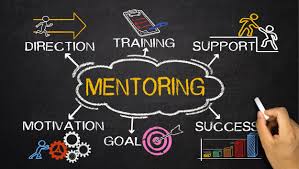 [Speaker Notes: In the ideal practice, a person with more experience and at a higher position can be the mentor of another person. But in the situations like those in male-dominated organizations where there are not enough women in top positions to mentor the women in lower positions, mentoring teams consisting of three people two of whom are men can be formed. The members of the team guided by a leader, that is the mentor, may be given some jobs, which require them to work in closer connection with each other than they do in the normal work-setting, share all the data they have and coordinate. This may cause them to create a network among the three, which may be the basis of a greater network in the organization in which a woman can take part in the future. This practice may also give way to the solidarity where the members of the group can help each other in situations where mentoring is necessary. Therefore, the team may become a kind of self-supporting and mentoring team at the end. 
The goal of this team will not only be a mentor-mentee relationship but also helping the mentorees overcoming the second generation gender bias.  To realize this, the mentor in charge of the team will both guide the mentees in and out of the organization and create cases in which the mentees will be required to share their ideas to reach a consensus and reach a decision on the subject given. Apart from this, the teams established in this way in an organization can get together at certain intervals to discuss certain issues.  During these meetings, mentoring team members are encouraged to make use of participative leadership skills. By doing so, the women in the teams will not only be trained for higher positions but also learn how to overcome the second-generation gender bias. On the other hand, the men in the team will be stripped off the second generation gender bias thus making the activity a win-win situation.]
2.3.2. Appreciation of Personal Differences
To manage diversity successfully,
recruit, hire and retain sufficient numbers of women
meet employment goals for under-represented groups of employees and value diversity
[Speaker Notes: The organization should treat each person the same and encourage employees to appreciate and get along with each other regardless of cultural differences. It should see everyone as an individual and attempt to be color-blind, gender-blind, and blind in general to human differences. To manage diversity successfully, it should make good-faith efforts to recruit, hire and retain sufficient numbers of women, people of color and others who are under-represented in its workforce to comply with moral and federal equal opportunity and affirmative action requirements. The purpose of diversity management, here, is to meet employment goals for under-represented groups of employees and value diversity because it makes business sense, provides competitive advantage, and is a source of creativity, innovation, and productivity. The organization is concerned with achieving differentiation, rather than assimilation. All employees are appreciated and valued because of their differences. The organization notices and accommodates differences in employee requirements involving food, dress, religion, language, holidays, and family/work concerns]
accommodate differences in employee requirements involving food, dress, religion, language, holidays, and family/work concerns.
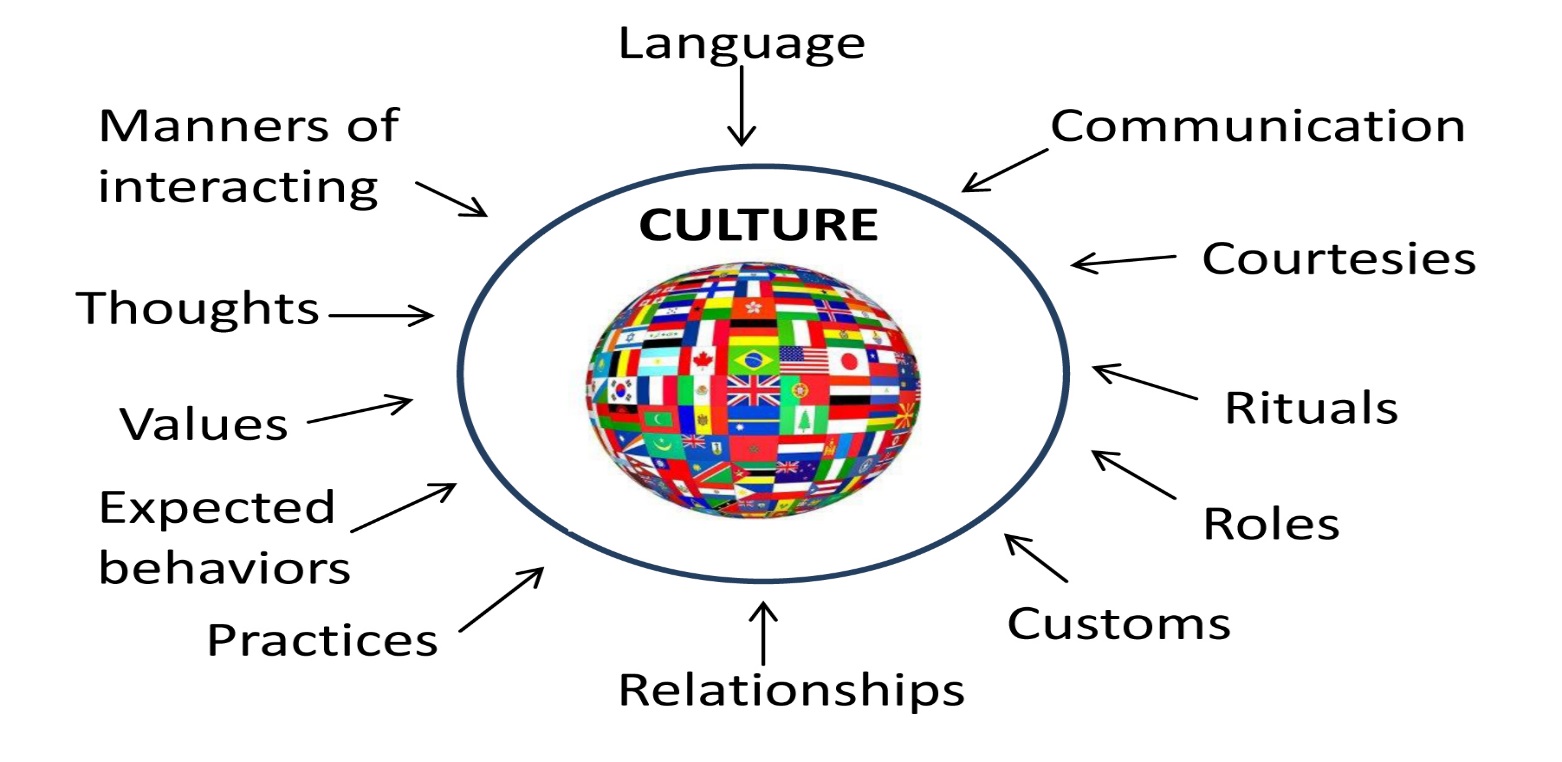 [Speaker Notes: The organization should treat each person the same and encourage employees to appreciate and get along with each other regardless of cultural differences. It should see everyone as an individual and attempt to be color-blind, gender-blind, and blind in general to human differences. To manage diversity successfully, it should make good-faith efforts to recruit, hire and retain sufficient numbers of women, people of color and others who are under-represented in its workforce to comply with moral and federal equal opportunity and affirmative action requirements. The purpose of diversity management, here, is to meet employment goals for under-represented groups of employees and value diversity because it makes business sense, provides competitive advantage, and is a source of creativity, innovation, and productivity. The organization is concerned with achieving differentiation, rather than assimilation. All employees are appreciated and valued because of their differences. The organization notices and accommodates differences in employee requirements involving food, dress, religion, language, holidays, and family/work concerns]
attention is paid to leadership, communication, and teamwork across cultural differences, including race, gender, ethnicity, and nationality
eliminate oppression based on race, gender, sexual orientation and other differences
[Speaker Notes: With cultural competency by the organization and its employees, attention is paid to leadership, communication, and teamwork across cultural differences, including race, gender, ethnicity, and nationality. The organization works to eliminate oppression based on race, gender, sexual orientation and other differences. Racism, sexism, heterosexism and the other “isms” that are institutionalized in organizational policies, programs, norms, and structures are barriers to people being able to do their best work.]
2.3.3. Building Self-Confidence

A person with self-confidence:
generally likes themselves, 
is willing to take risks to achieve their personal and professional goals, 
 thinks positively about the future.
[Speaker Notes: “Low self-esteem is like driving through life with your hand brake on.” -- Maxwell Maltz
Nobody is born with limitless self-confidence. If someone seems to have incredible self-confidence, it’s because he or she has worked on building it for years. Self-confidence is something that you learn to build up because the challenging world of business, and life in general, can deflate it. (11)
Self-confidence is an essential part of humanity. A person with self-confidence generally likes themselves, is willing to take risks to achieve their personal and professional goals, and thinks positively about the future. Someone who lacks self-confidence, however, is less likely to feel that they can achieve their goals, and tends to have a negative perspective about themselves and what they hope to gain in life. The good news is that self-confidence is something that can be improved! Building self-confidence requires people to cultivate a positive attitude about themselves and their social interactions, while also learning to deal with any negative emotions that arise and practicing greater self-care. People should learn to set goals and take risks, as well, since meeting challenges can further improve their self-confidence. Cultivating good attitute, Dealing with Emotions, Practicing self care, Setting Goal and Taking Risks are essential thing to improve self-confidence. (12) 
Watch Ammy Cuddy’s Ted Talk about all about the effect of posture on self-confidence. https://www.ted.com/talks/amy_cuddy_your_body_language_shapes_who_you_are (13)]
2.3.4 Stress Management Skills
Stress:
a feeling people have when they are overloaded and struggling to cope with demands related to finances, work, relationships, and other situations. 
anything that poses a real or perceived challenge or threat to a person's well-being can cause stress.
[Speaker Notes: Stress, in everyday terms, is a feeling that people have when they are overloaded and struggling to cope with demands. These demands can be related to finances, work, relationships, and other situations, but anything that poses a real or perceived challenge or threat to a person's well-being can cause stress. Stress can be a motivator. It can be essential to survive. The "fight-or-flight" mechanism can tell us when and how to respond to danger. However, if this mechanism is triggered too easily, or when there are too many stressors at one time, it can undermine a person's mental and physical health and become harmful. (15)]
normal part of everyday life
	 healthy and beneficial than others   to deal with
Don’t blame others
Take personal responsibility
Learn to “manage” stress than to simply “reduce” stress.
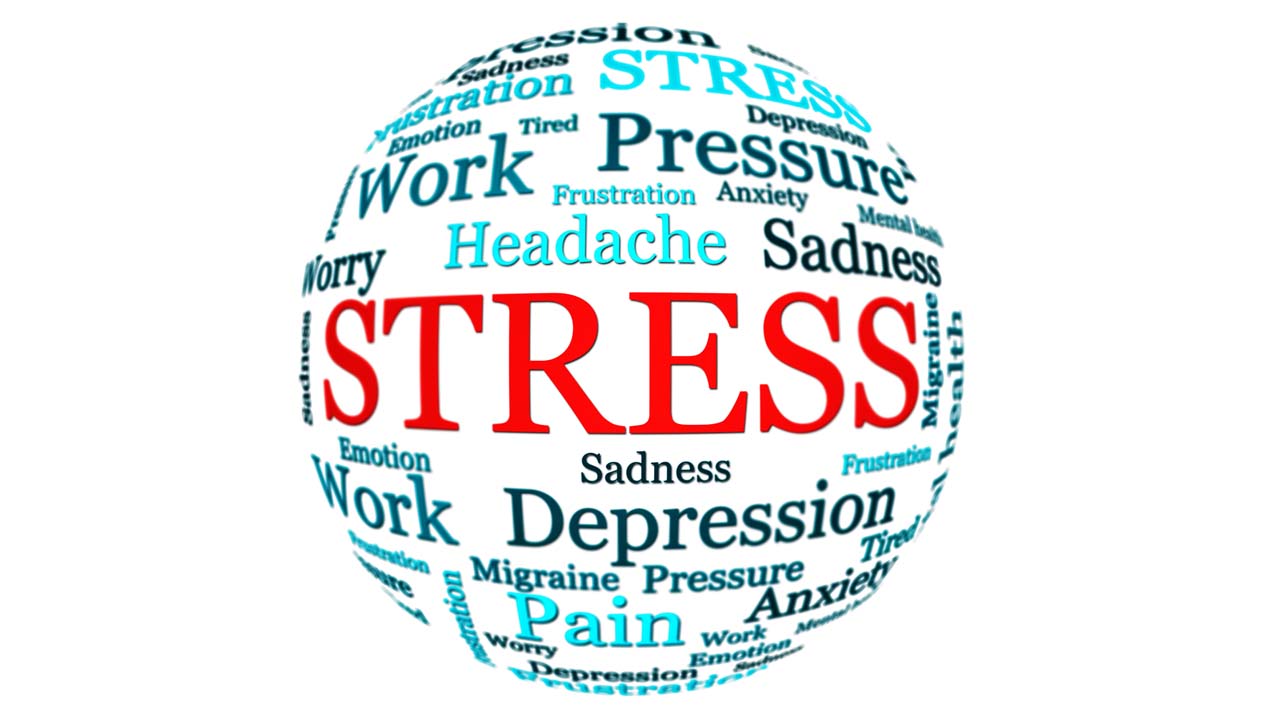 [Speaker Notes: Stress is a normal part of everyday life -- there's no escaping it. However, there are some ways that are more healthy and beneficial than others to deal with it. (16) Learning to manage stress successfully begins with our willingness to take an honest look at ourselves. Although people and situations do contribute to stress, the events that affect people from the outside are beyond their control. It is too easy to blame stress on other people or situations that the individuals cannot control. It is more productive to take personal responsibility for the stress that an individual experiences and to look for things that he or she can change. It is more effective to learn to “manage” stress than to simply “reduce” stress.  One can reduce stress, briefly, by taking a vacation or just by pulling the covers back over his or her head in the morning. However, the vacation will not last forever, and eventually one will need to return to face all of the things that he or she want to escape. Instead of hoping that the stress will disappear, one can remember that stress will always be a part of life. Success and happiness will depend on how well one can cope with, or manage, the stress. Managing stress requires individuals to take responsibility for their own thoughts, feelings and behaviors. When people look at their stress this way, they may find that they need not to be so afraid.]
Strategies suggested to manage stress:
becoming aware of these responsibilities,
setting realistic and attainable goals 
watch the negative voice inside your head.
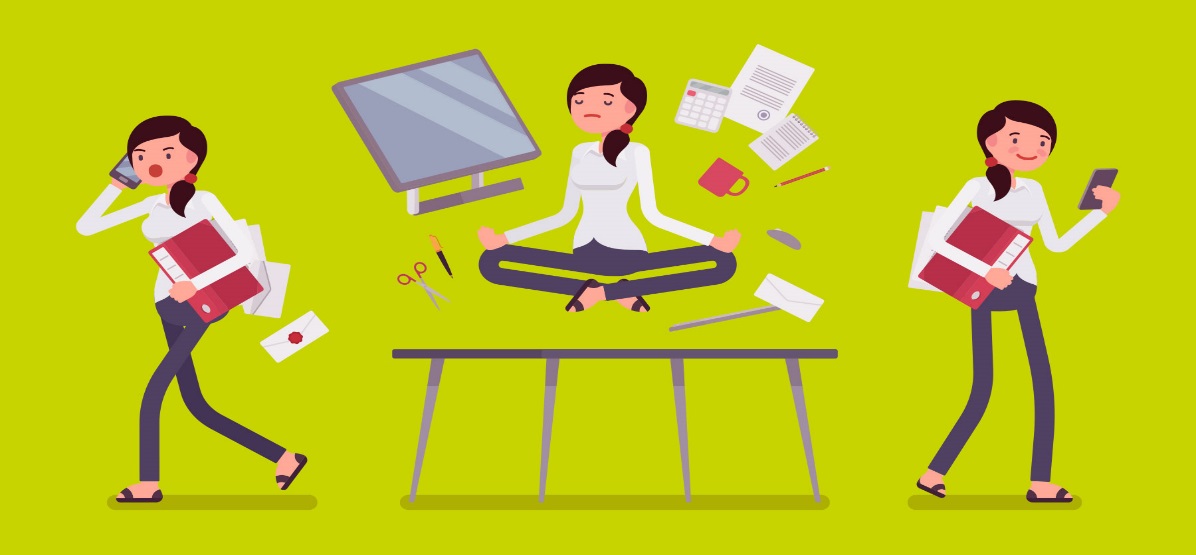 [Speaker Notes: There are a lot of strategies suggested to manage stress.  Some advise by an expert from Health Education on the subject is given below.
Women have unique demands between taking care of ourselves and others. Stress creeps into our lives as we try to balance the always growing responsibilities in our professional and personal lives. So what can we do?
Take some time and make a list of all the demands you currently are trying to meet. By becoming aware of these responsibilities, you can sort and choose which you can personally handle, which tasks you should delegate and which tasks to eliminate. In other words, time management is an important component in reducing the stress in your life. Don't allow yourself to feel guilty delegating some of your responsibilities and cutting out the activities that are no longer relevant in your life. Pruning your list is a great way to re-establish your priorities.
Setting realistic and attainable goals is probably the best stress management for women. With clearly defined goals you begin to have a sense of priority and direction. When you are having trouble aligning yourself with the world around you, check your goals and see if you need to modify things to make the goals reflect your current living situation.
Thirdly, women can manage stress better if they are nice to themselves. Watch the negative voice inside your head.
Negative self-talk is always going to increase the amount of doubt and self-criticism that women experience. Review the strengths you bring to each situation and rely on those rather than criticizing yourself for not being the best at everything. Truly, women can be their own worst enemy.With well-honed time management strategies, well-crafted goals and a positive attitude, women can move mountains and achieve their life ambitions. Stress is a barrier that, when well-managed, does not have to cause you to stumble.(20)]
2.3.5 Effective Communication Skills
Male and female communication styles are different
Some behaviour patterns are in common
Communication skills are essential to work in groups
[Speaker Notes: Communication skills play a great role in deciding the success of an individual in his career or profession. People who possess good communication skills do better than others at the workplace. There is a difference between male and female communication styles in a workplace. There are certain types of behavior patterns that both genders tend to show. However, this does not mean that all men and women possess these characteristics. Psychologists who have studied the behavior of both men and women are careful enough not to generalize them on the basis of stereotypes. Variations do tend to exist among both groups. (23)]
passive communication vs. assertive communication
subtle vs. direct
confident vs. tentative
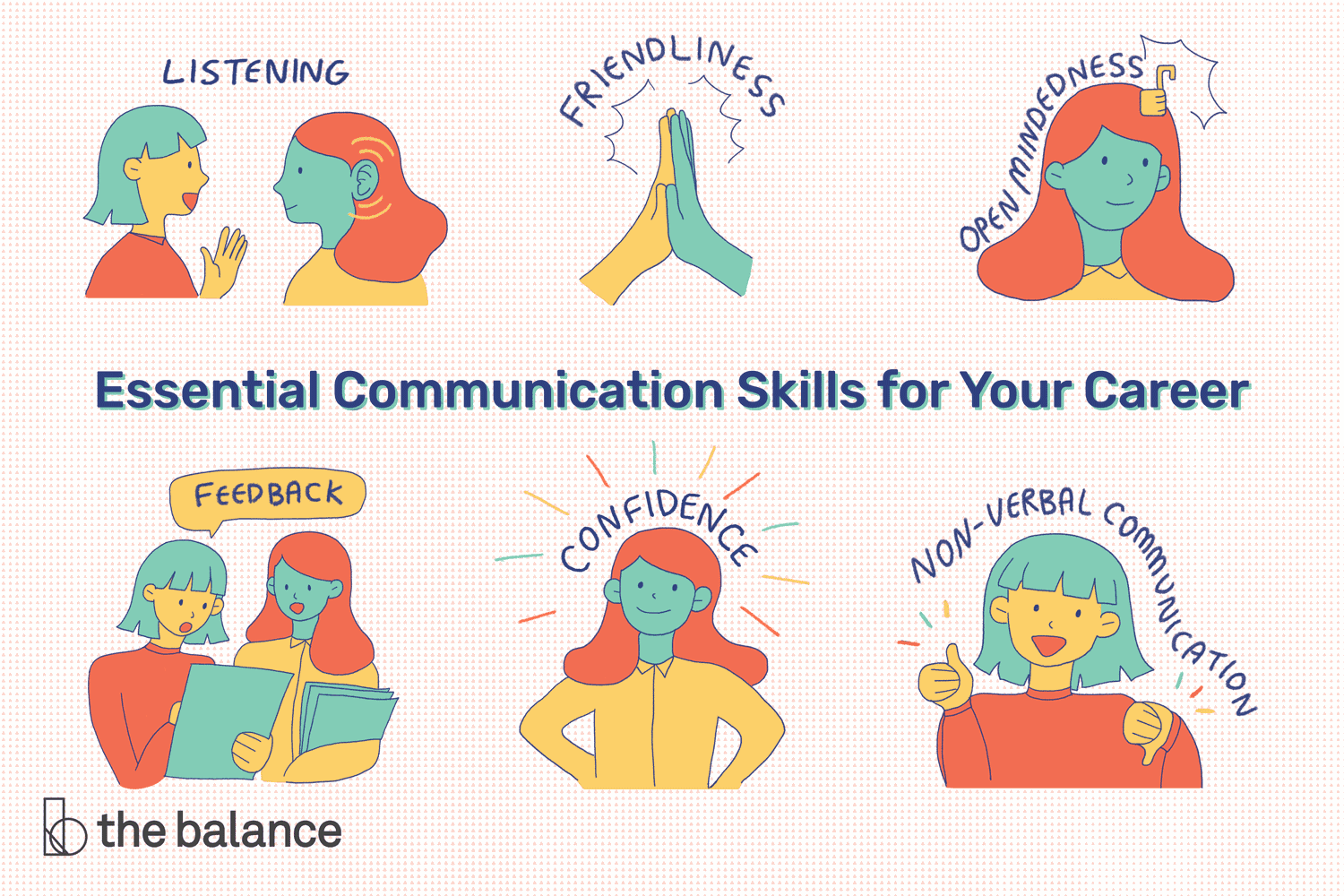 [Speaker Notes: Communication skills are essential to work in groups, especially when dealing with people who are in positions of authority. It is integral for people to express themselves. But as regards women, they most often complain that whether in workplace or in a general family gathering, their comments and opinions are not taken seriously. This brings the relevance of communication skills for women into focus. Most people believe that passive communication is the main reason why women are not taken seriously in a professional setting. This is because assertive communication is more preferred in business environments and work related scenarios. Therefore, it is important for women to learn how to deal with this problem. The best thing to do is to develop proper communication skills. (24)	     Men and women have very different ways of managing their subordinates and giving them orders. There are many studies which have shown that women tend to be subtle in their speech, while men speak more directly. Women, for instance, make use of tag lines such as “don’t you think’’ after making a conversation, “if you don’t mind’’ while making a demand or “this may be a bad idea, but…’’ before a suggestion. This is a good approach when you need to keep the things subtle and do not wish to hurt others while presenting what is in mind. One thing we have to keep in mind is that just because the speaker adopts a cautious tone of content doesn’t necessarily mean that he lacks confidence. (23) 										        A must have in communication skill is that a woman should possess a good body language. Studies have suggested that 60 percent of communication is conveyed through body language. So, it is important not to be timid. That doesn’t mean one should be arrogant. A balance is required, so it is best to smile as often as possible. (24) 								       To advance in her career, a woman needs to be perceived as competent, confident, and an effective leader. A woman’s problem is that if she behaves precisely as a man with a similar objective would behave, she is likely to be regarded as pushy, aggressive, and unpleasant, so it is important to recognize that a woman’s path to the top is not “to act more like a man”. Men can advance in their careers with a hard-edged, no-nonsense style that would be a disaster for most women. Different situations call for different leadership styles, but regardless of the situation, a woman seeking to lead needs to project warmth and competence, pleasantness and confidence, inclusiveness and drive. This requires her to carefully manage the impressions she is making on others if she is to have a smoother path to the top.(25) Another important skill that women need in order to communicate effectively is the art of speaking. Some studies have often revealed that women often think a lot before speaking up. This practice of too much thinking devalues the answers of a woman because there are many interruptions if someone pauses too frequently to think. While answering questions, women should be confident and should not be at any cost tentative. Also, the use of profession specific language must be used to address work related issues in meetings. Another aspect that is an important obstacle to the progress of women in communication matters is that they need to communicate effectively by taking issues seriously, not lightly. Some women can tend to be overly emotional or apologetic in work related issues. These are not good indicators of a good communicator. (24)]
CIRCLE THE CORRECT ANSWER
1.	In maritime, gender discrimination is more ……than other sectors.
a. historical b. important  c. pressing 	d. common

2.	It is vital for the firms to have more women …………….. to meet the demanding conditions of the global markets.
a.	staff	b. customers c. inspectors	d. leaders
3.	……………… can be highly effective in raising women’s awareness of self-imposed limitations and enable them to manage their careers in a male-centric environment.

a.	Coaching and mentoring programs	
b.	Communication exercises
c.	Leadership qualifications
d.	Working in a multicultural environment
4.	As newcomers, women may reflect …………… in management, including an emphasis on transformational leadership that may threaten older, more established managers.

a.	organizational hierarchies
b.	prejudicial tendencies
c.	leading positions
d.	contemporary trends
5.	Women in male-dominated organizations can be part of the network by starting to take part in  ………………………. .
a.	leadership groups
b.	mentoring teams
c.	top management office
d.	decision-making levels
6.	Employing …………….  is a source of creativity, innovation and productivity for organizations.

a. people with leadership qualities
b. under-represented groups of people
c. more women
d. educated people
7.	Self-confidence is something that …….
a.	can be improved.
b.	everybody lacks.
c.	gives people negative perspectives.
d.	requires taking risks.

8.	Women working in jobs dominated by men have…………  that could harm their health.
a.	less support 		b. 	social fears	               c. 	interpersonal stress	d.	responsibility
9.	……………………. is probably the best stress management for women.

a.	Becoming aware of the responsibilities
b.	Negative self-talk and self-criticism
c.	Delegating tasks to subordinates
d.	Setting realistic and attainable goals
10.	While answering questions, women should be ….
a.	overly emotional or apologetic. 
b.	confident and not tentative.
c.	arrogant not timid.
d.	pushy but not aggressive.